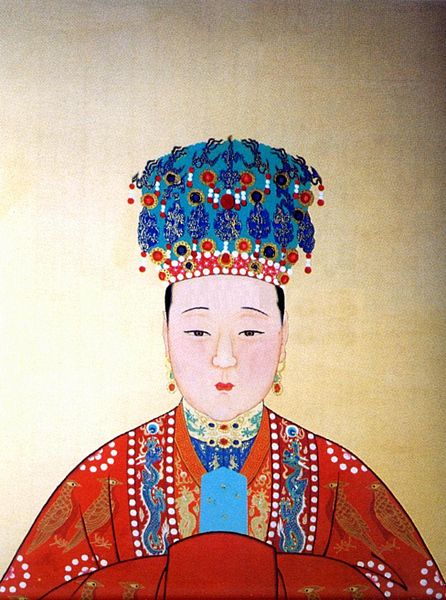 Chinese Dynasties
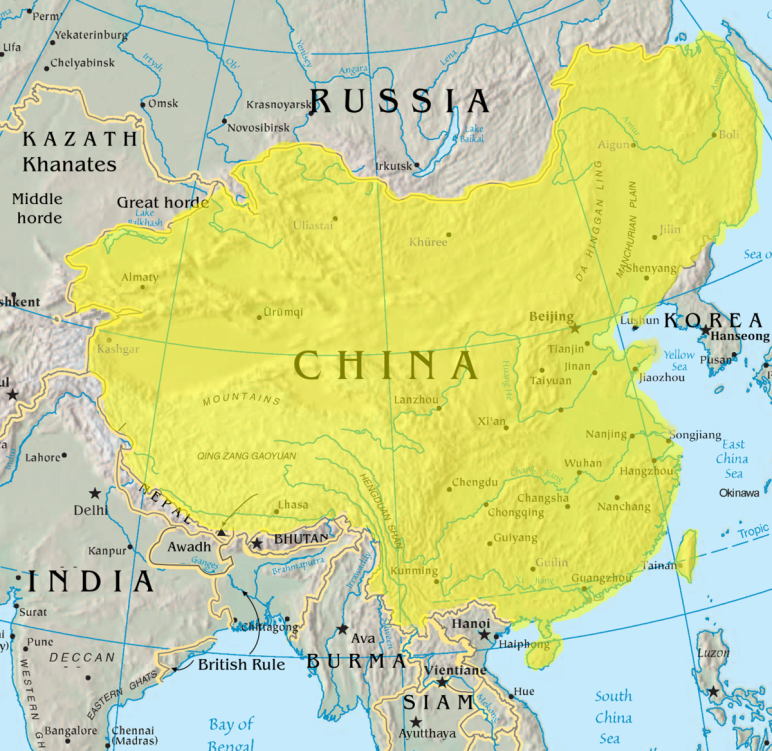 Ms. Ha
China
Day #2
Content Objective:
SWBAT: trace the earliest dynasties that helped China flourish as it grew.
LANGUAGE OBJECTIVE:
“I can” explain how the earliest dynasties contributed to how China flourished for 2,000 years by listening, writing and discussing our notes today.
I. China’s First Dynasty
A. Xia (Shah) 2000-1500 BC
1. Little known
2. Overthrown in 1500 BC
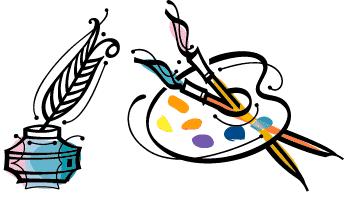 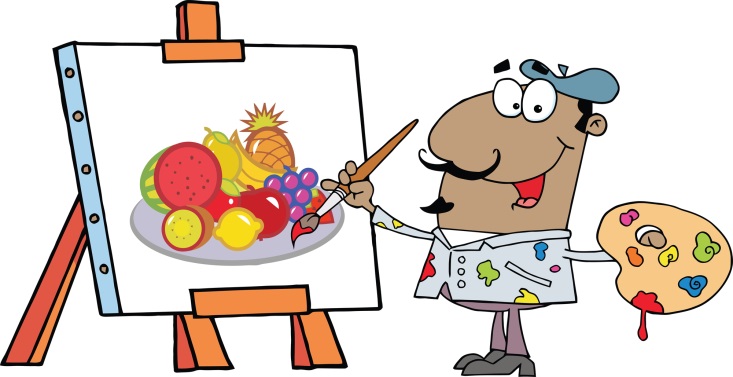 B. Shang Dynasty came to
       power
1. Artists
a) Beautiful figures
b) Religious objects
c) Weapons from 
       bronze
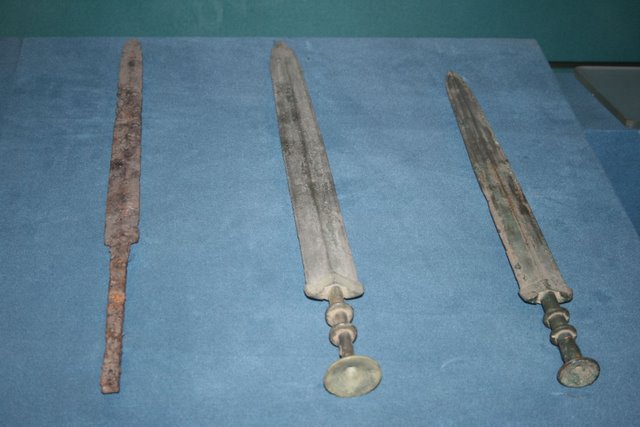 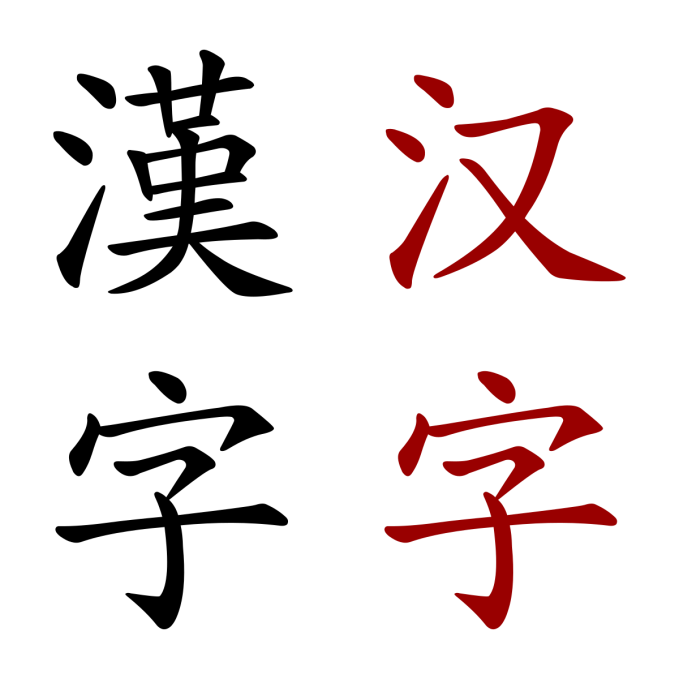 2. Two great inventions:
a) Potter’s Wheel: shaped clay into 
                                  useful objects
b) Characters for writing: developed here
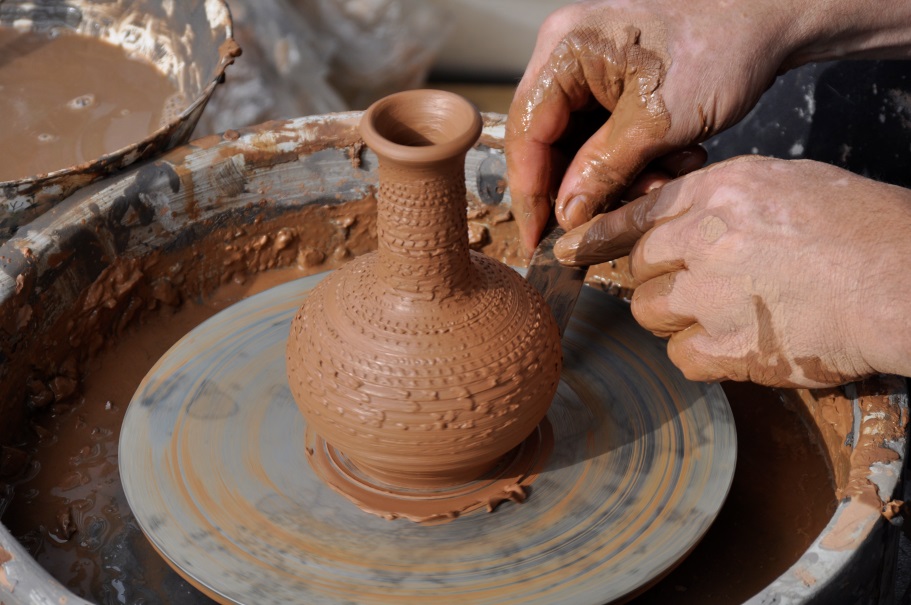 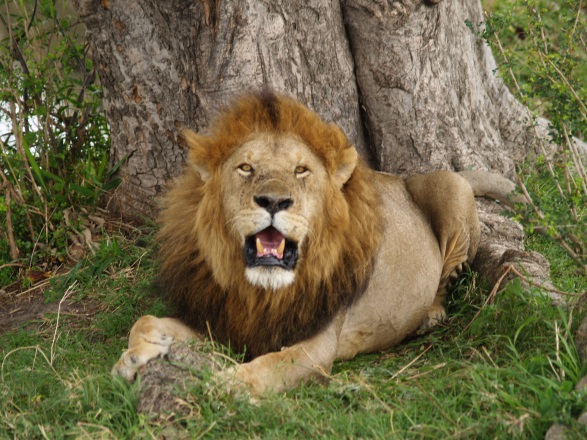 3. Shang dynasties: cruel rulers
4. Human + animal sacrifices
5. Used cruel games & torture to
       amuse 
6. Driven out after several hundred
       years
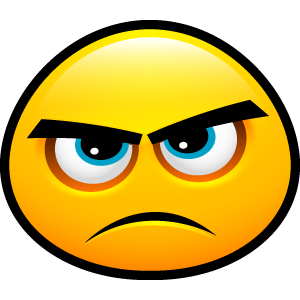 II. Zhou (jah) in western China
A. New dynasty
1. Duke Fa: famous fighter
2. He drove out the Shung
3. Took the name: Wu Wang
4. FIRST: Warrior King  1100 BC
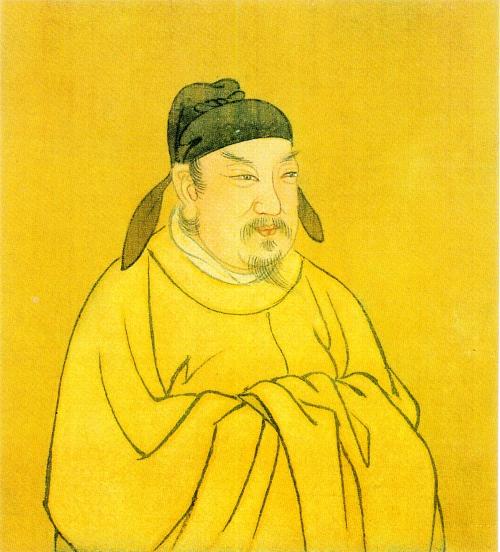 B. Zhou Dynasty
1. LONGEST in Chinese history
2. Lasted from 1100 BC to around 256 BC
3. Size of China expanded
4. From Seacoast in East to Chang River 
       Valley in South
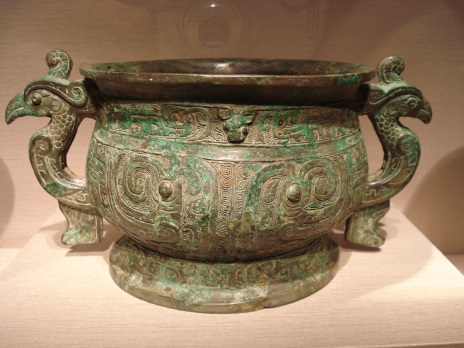 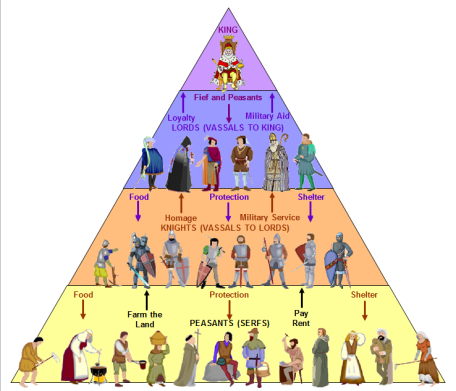 C. Problem: Zhou were strong warriors 
                         but weak rulers
1. Feudal System developed
2. (Used in Europe 1,000 years later)
3. Small kingdom given to friends + trusted
       military leaders
4. Nobles, owed allegiance to ruler
5. Life revolved around war, prep for war